Drawing the Blueprint for a Sustainable Natural Gas Future
Denver, Colorado
January 18, 2012

Mark K. Boling
Executive Vice President & General Counsel
The Promise of Natural Gas
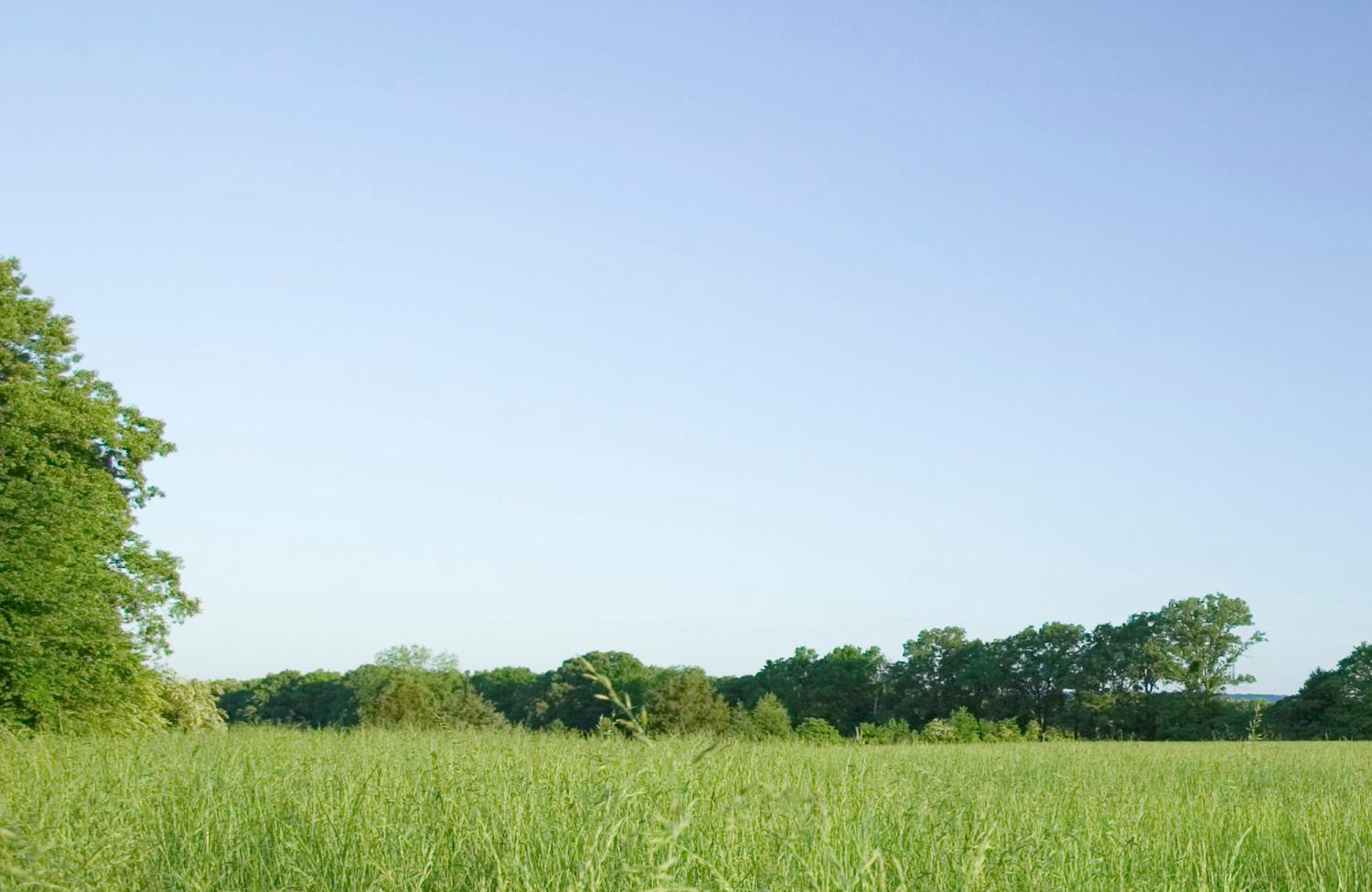 The Environment
The Economy
Energy Security
Current Regulatory Environment
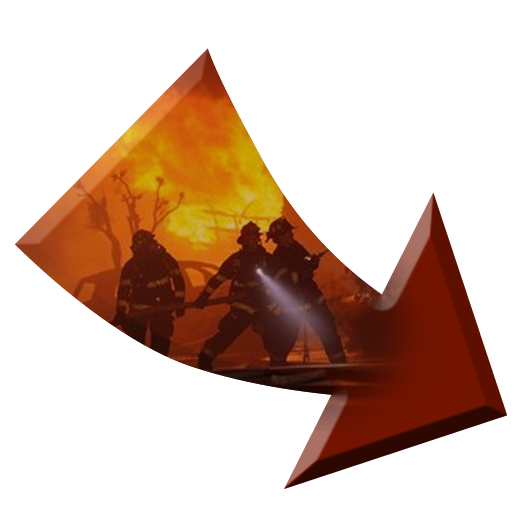 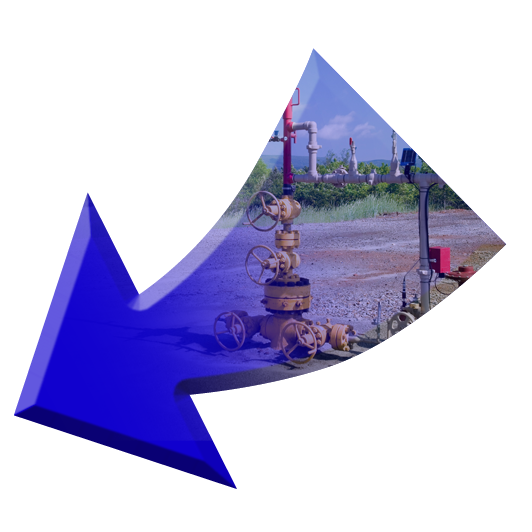 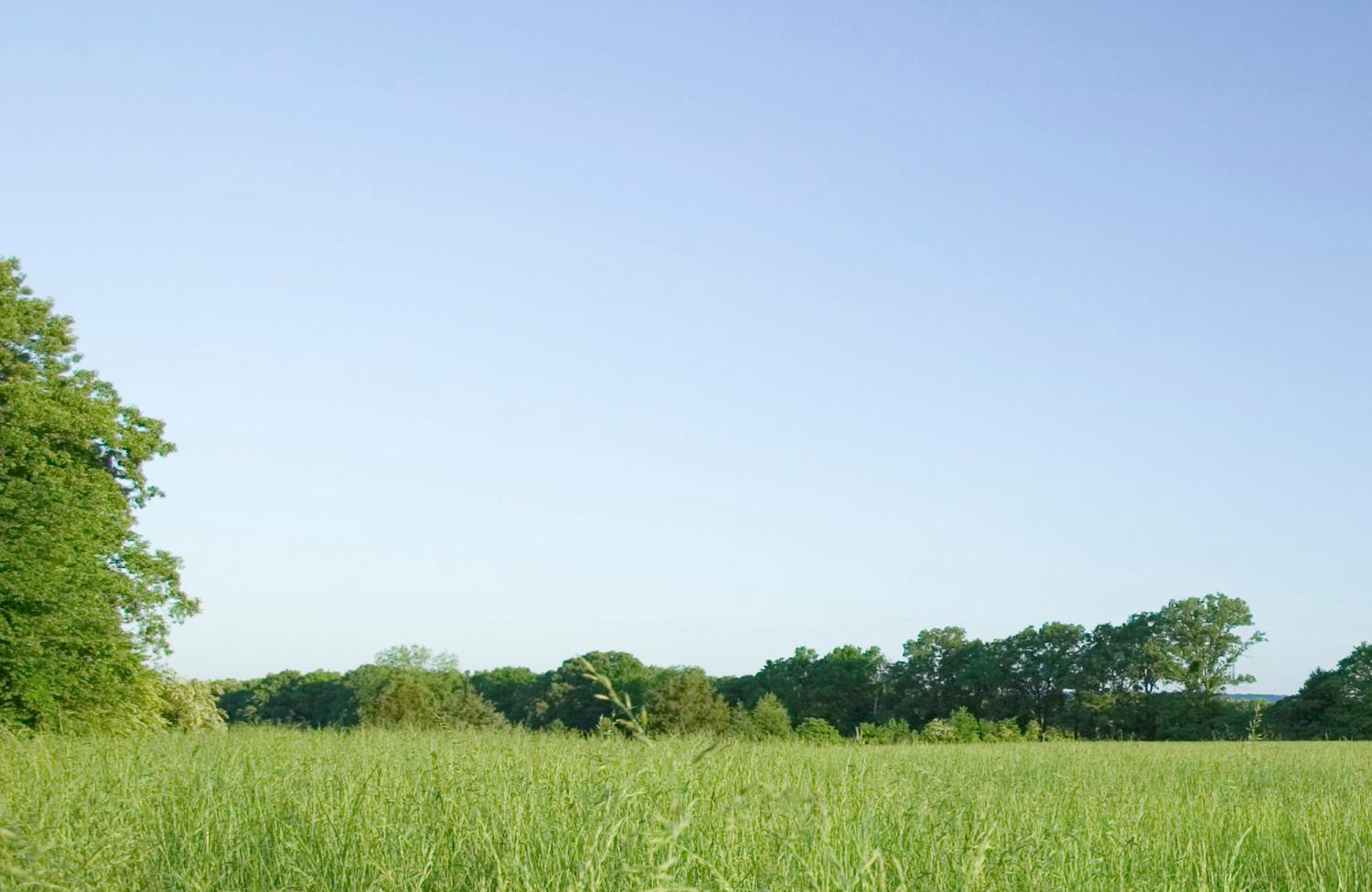 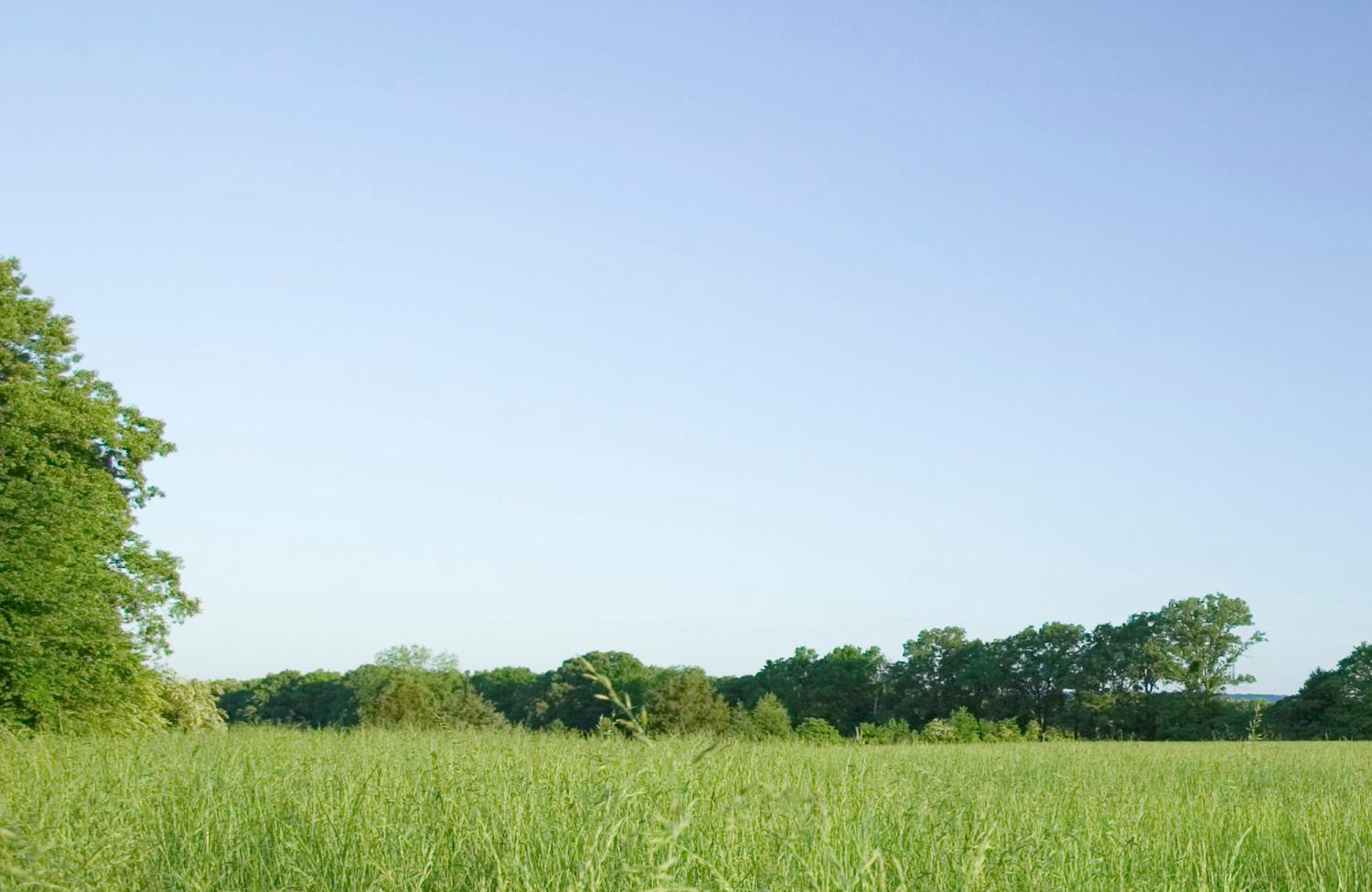 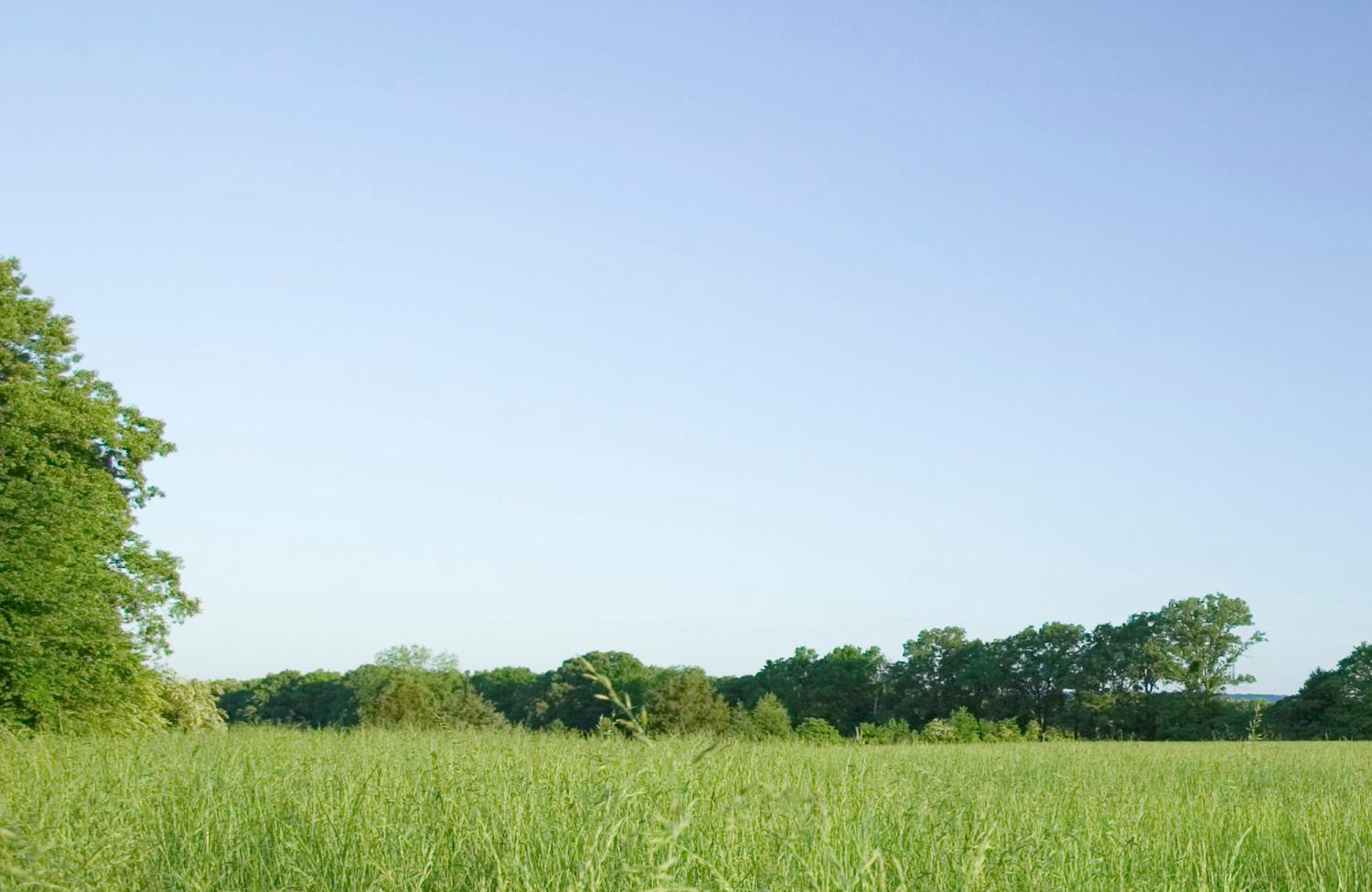 Public Distrust and Fear
Natural Gas
Industry
The Environment
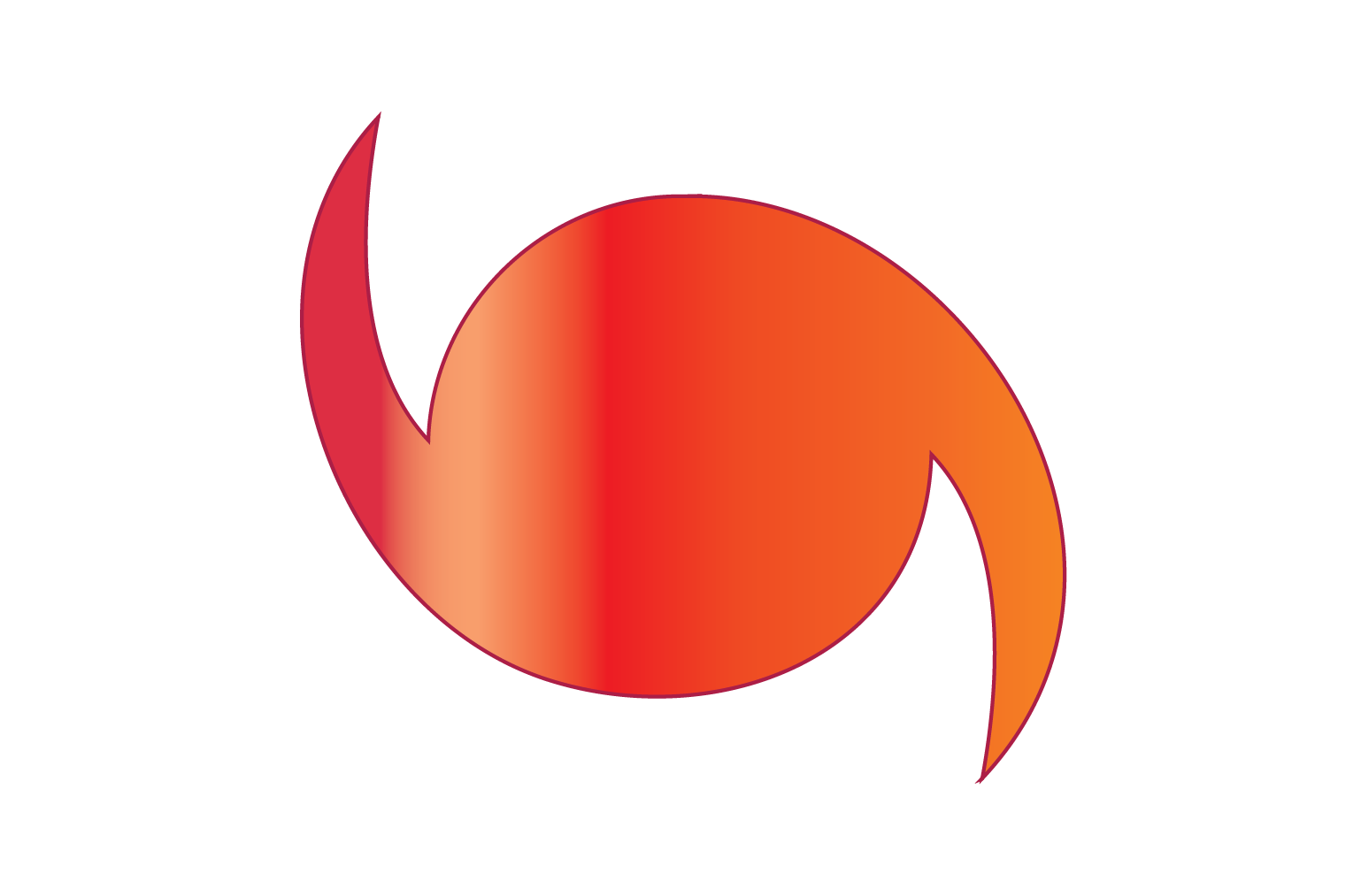 The Economy
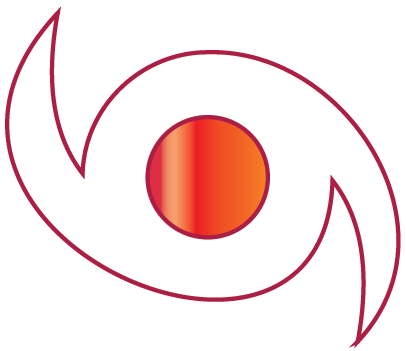 THE
PERFECT
STORM
Energy Security
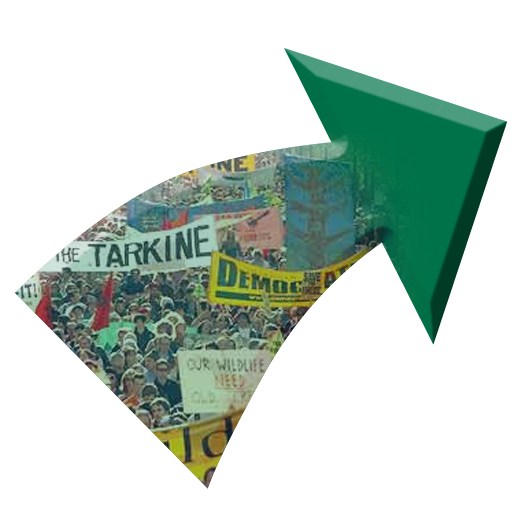 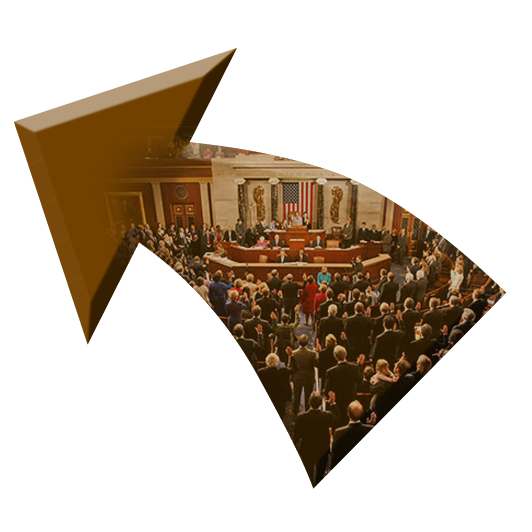 Certain
Environmental
Activists/Groups
Proposed
Federal
Legislation
Refocusing the Debate
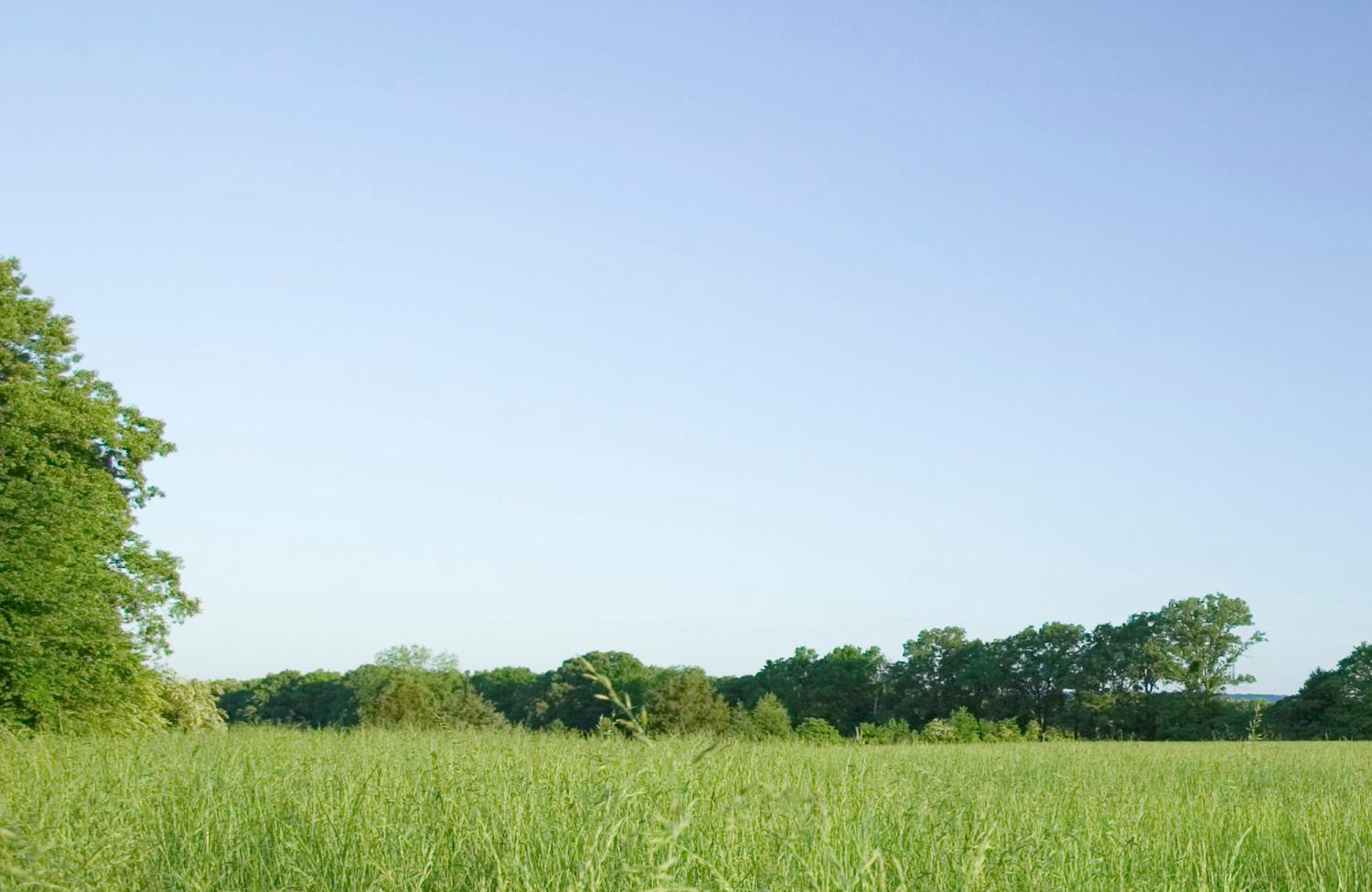 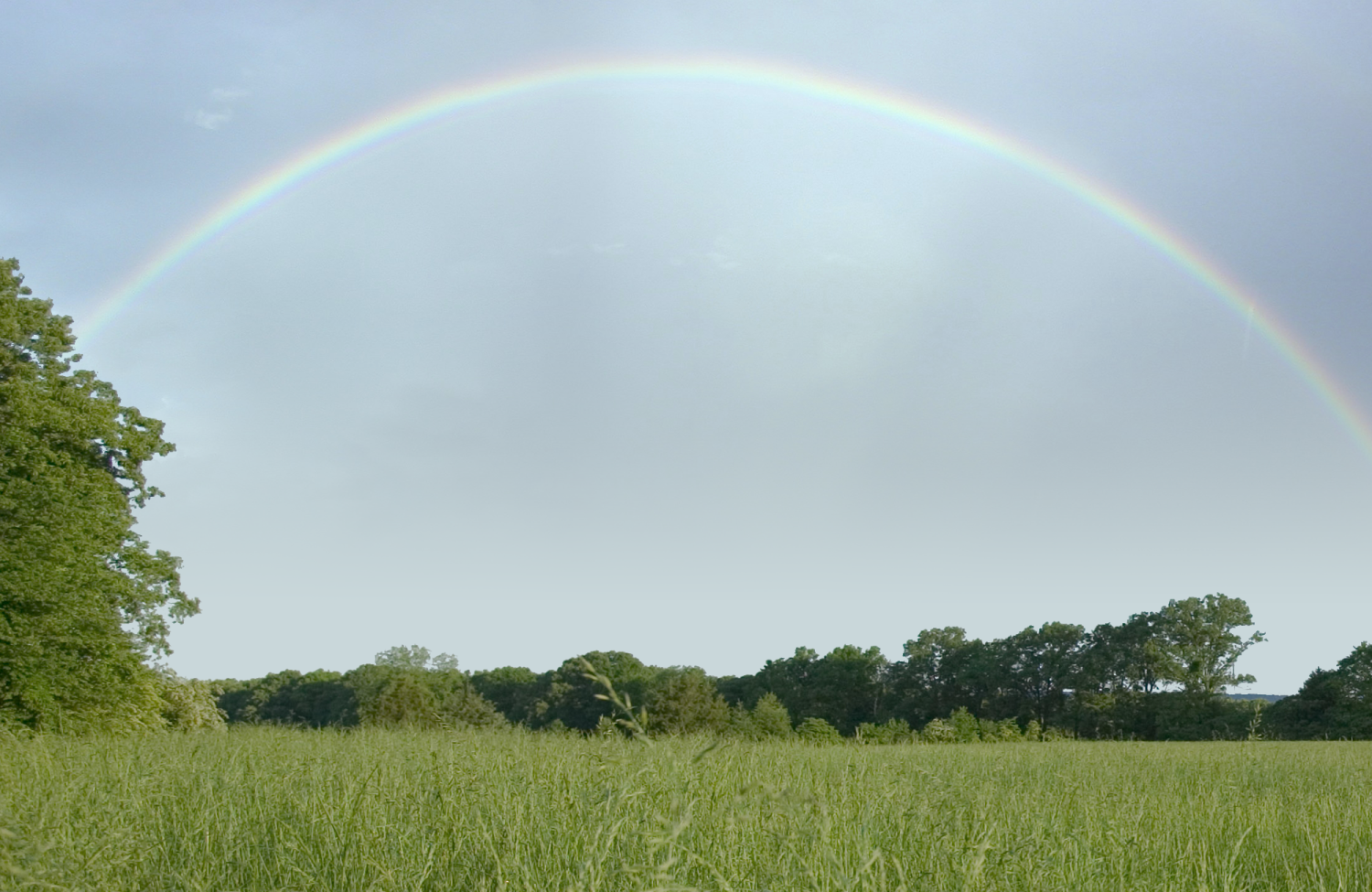 Dial Down the Rhetoric
Identify the Real Obstacles to Responsible Development of this Resource
Develop Workable Solutions to Overcome these Obstacles
3
Regulatory Considerations
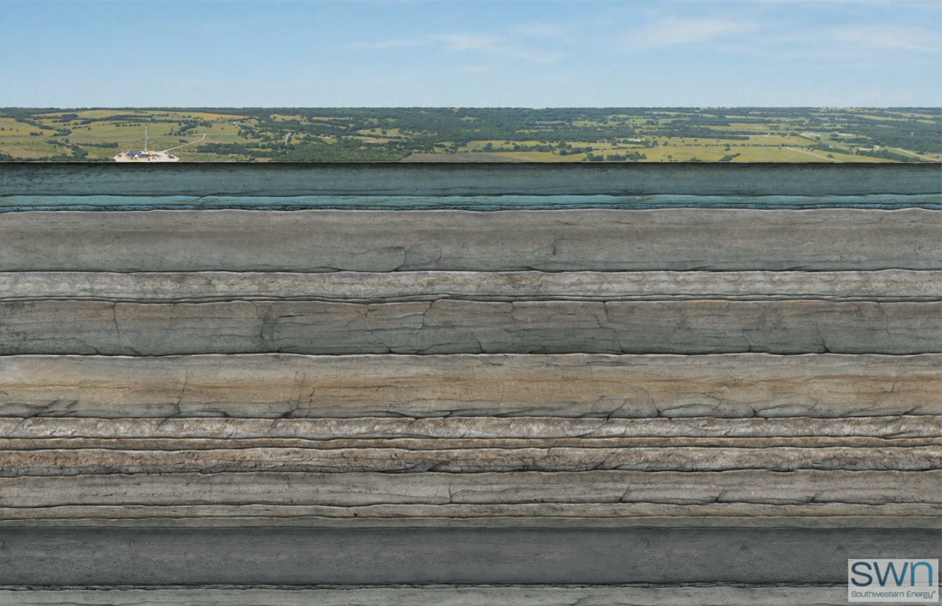 Surface Considerations
Subsurface Considerations
4
Regulatory Considerations
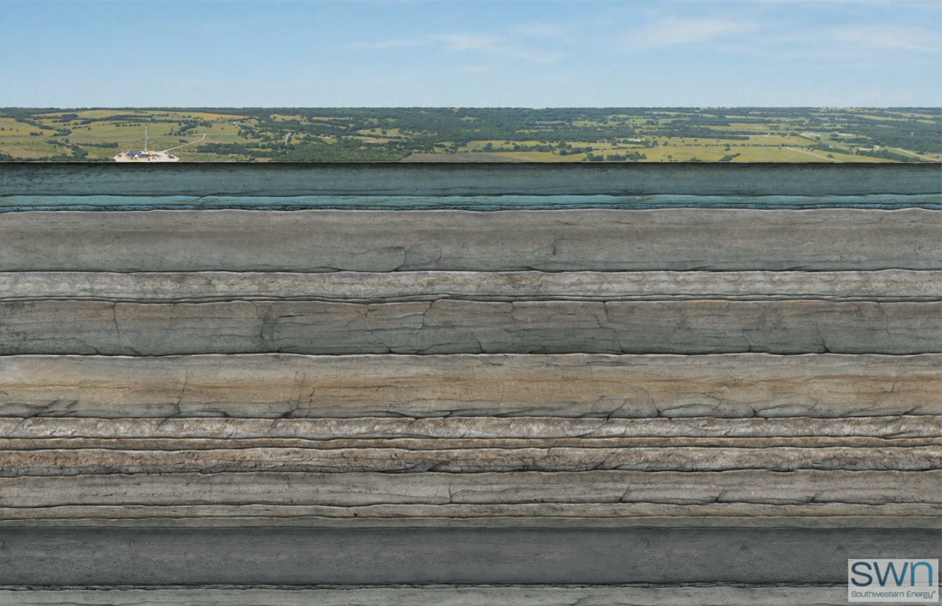 Subsurface Considerations
Protecting Underground Water Resources
Frac Fluid Disclosure
5
Protecting Underground Water Resources
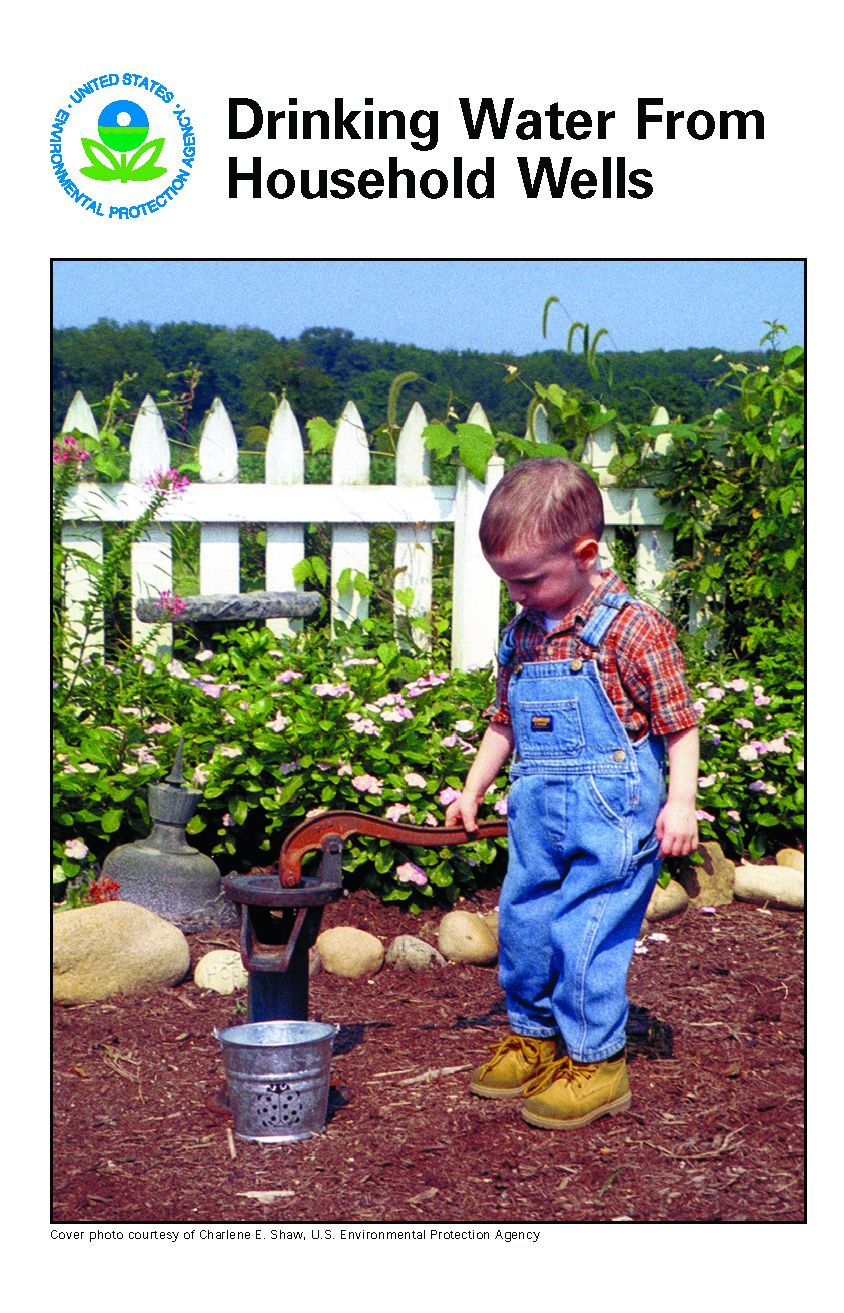 Well Integrity
Is the Key!
6
Well Integrity
1
2
Evaluate Stratigraphic Confinement
Well Construction Standards
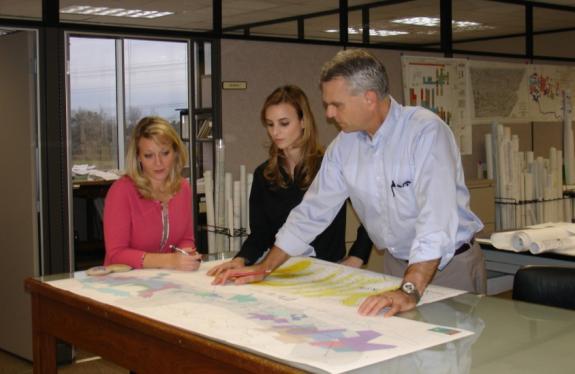 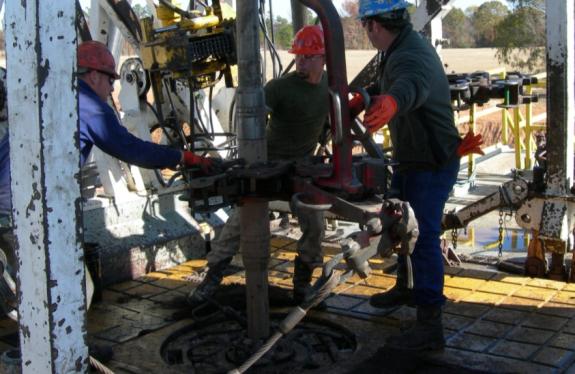 3
4
Evaluate Mechanical Integrity of Well
Monitor Frac Job & Producing Well
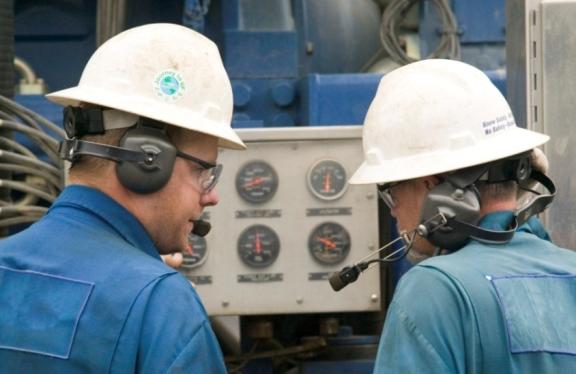 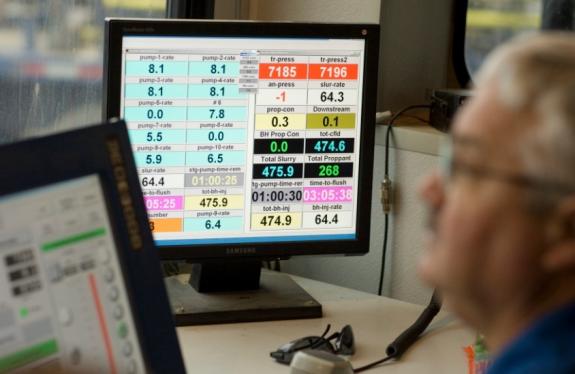 7
1.  Evaluating Stratigraphic Confinement
Virtually all fresh water wells are less than 500 feet deep in the Fayetteville Shale area
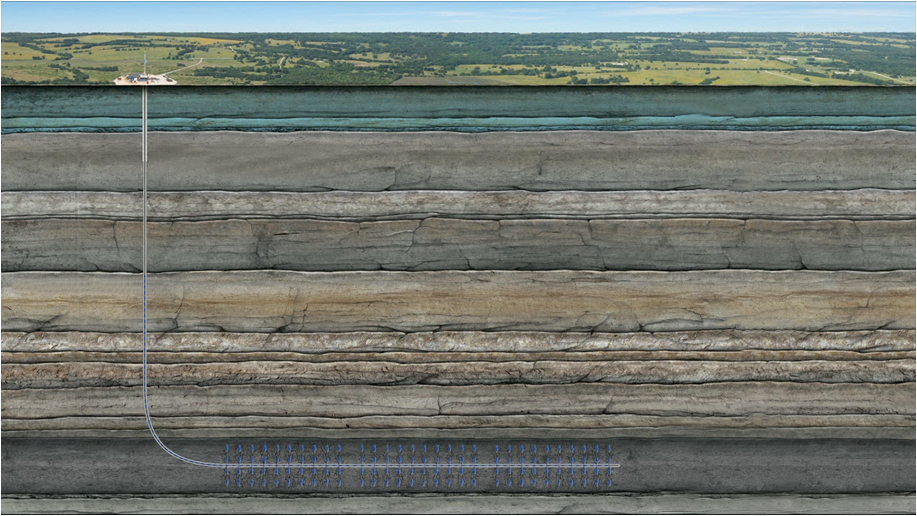 400’ Usable Fresh Water
Surface Casing 550’
2100’ Various Atoka
Sands & Shales
Thousands of feet of rock separates the Fayetteville Shale from shallow, freshwater zones
4000’ of Sediment
1300’ Upper Hale
600’ Morrow Shale
300’ Fayetteville Shale
Hindsville
Cross sectional view
8
Evaluating Stratigraphic Confinement
Differences in rock properties (i.e. strength and brittleness/elasticity) between the target formation (Fayetteville Shale) and surrounding formations (Morrow Shale and Hindsville Lime) act to contain hydraulic fractures within the target formation.
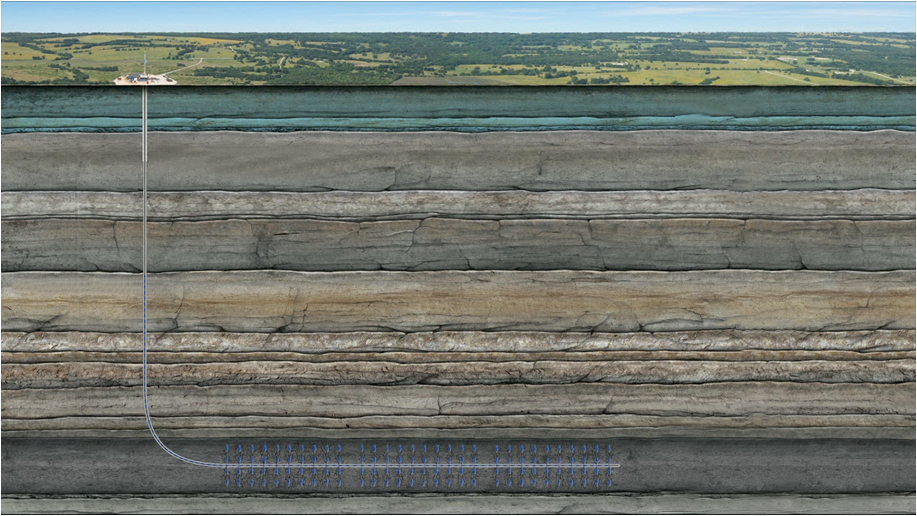 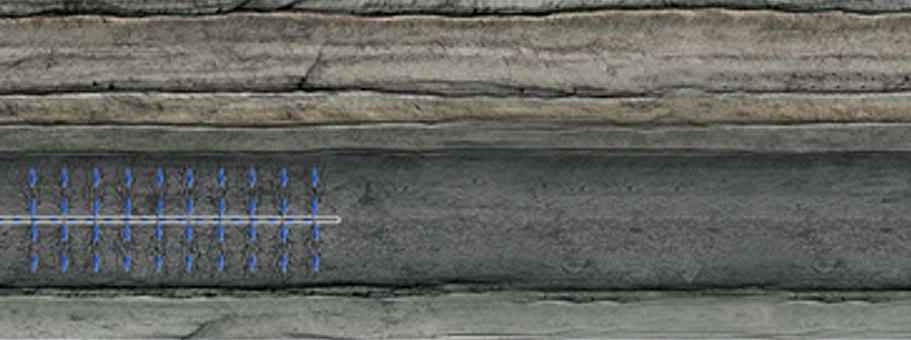 600’ Morrow Shale
300’ Fayetteville Shale
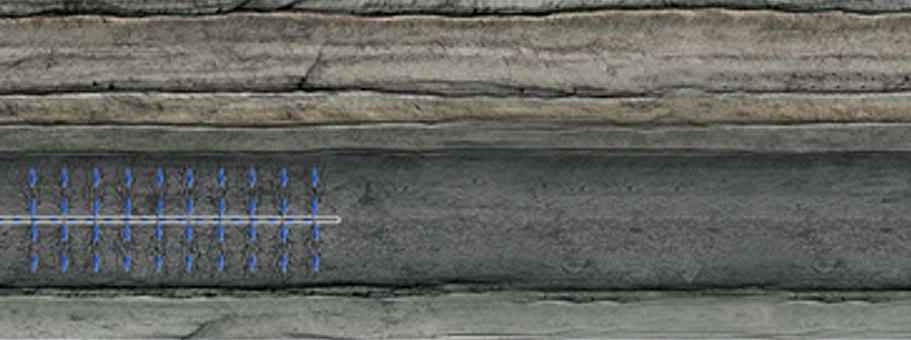 Hindsville
Hydraulic fractures follow the path of least resistance and continue to propagate within the Fayetteville Shale.
Cross sectional view
9
Microseismic Evaluation of Stimulation Treatment
Subsea Depth
-2,000’
Top of Morrow Shale
-2,200’
The largest recorded seismic event generates the same amount of energy as would be released when dropping a gallon of milk from chest high to the floor.
-2,400’
Top of Fayetteville Shale
-2,600’
Well Path
~ 200’
-2,800’
Top of Hindsville Lime
-3,000’
Cross Sectional View
1,000’
10
Evaluating Stratigraphic ConfinementShallow Wells
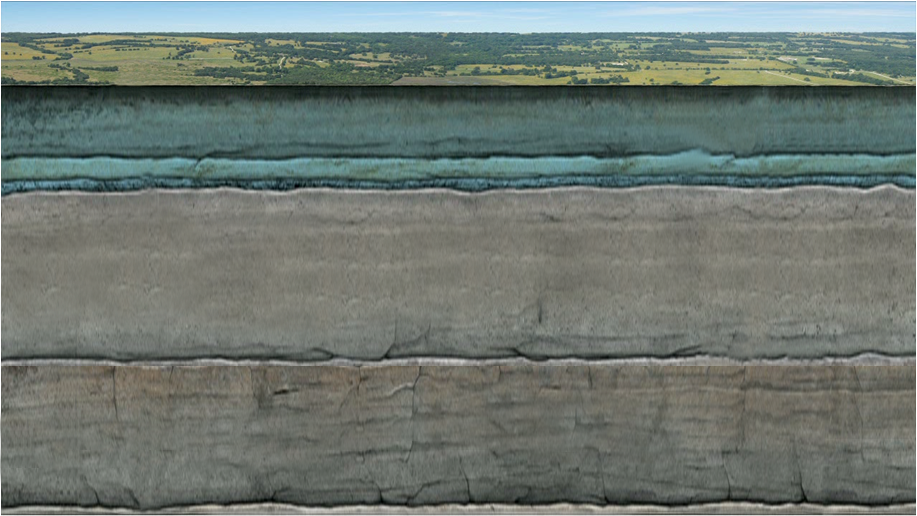 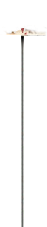 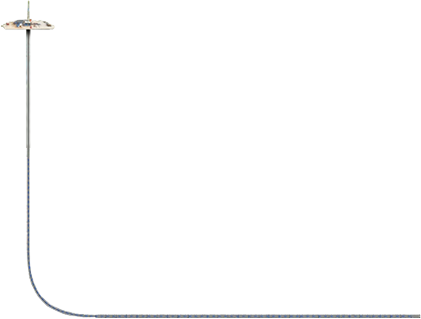 Abandoned Well
400’ Usable Fresh Water
850’
In most shallow formations
(less than ~2,000’), the hydraulic fracture will propagate in a horizontal direction.
450’ Atoka
Sands & Shales
Transmissive
Fault
300’ Fayetteville Shale
Cross sectional view
11
2.  Well Construction Standards
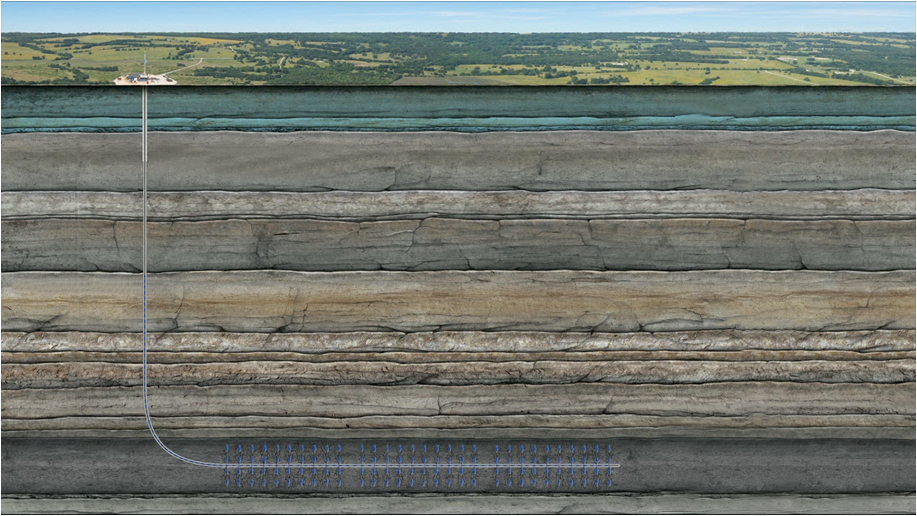 400’ Usable Fresh Water
Surface Casing 550’
2100’ Various Atoka
Sands & Shales
4000’
of Sediment
1300’ Upper Hale
600’ Morrow Shale
300’ Fayetteville Shale
Hindsville
Cross sectional view
12
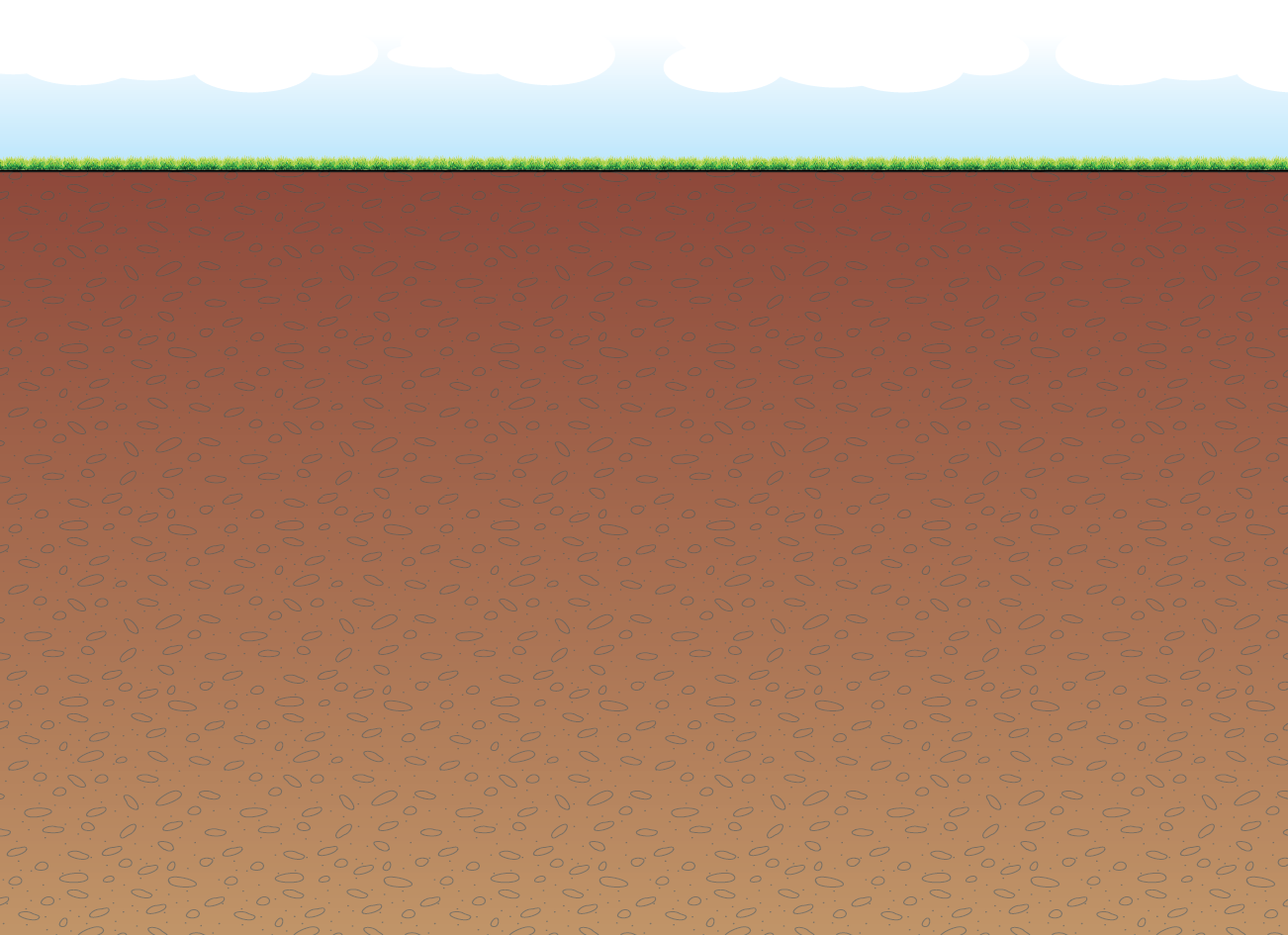 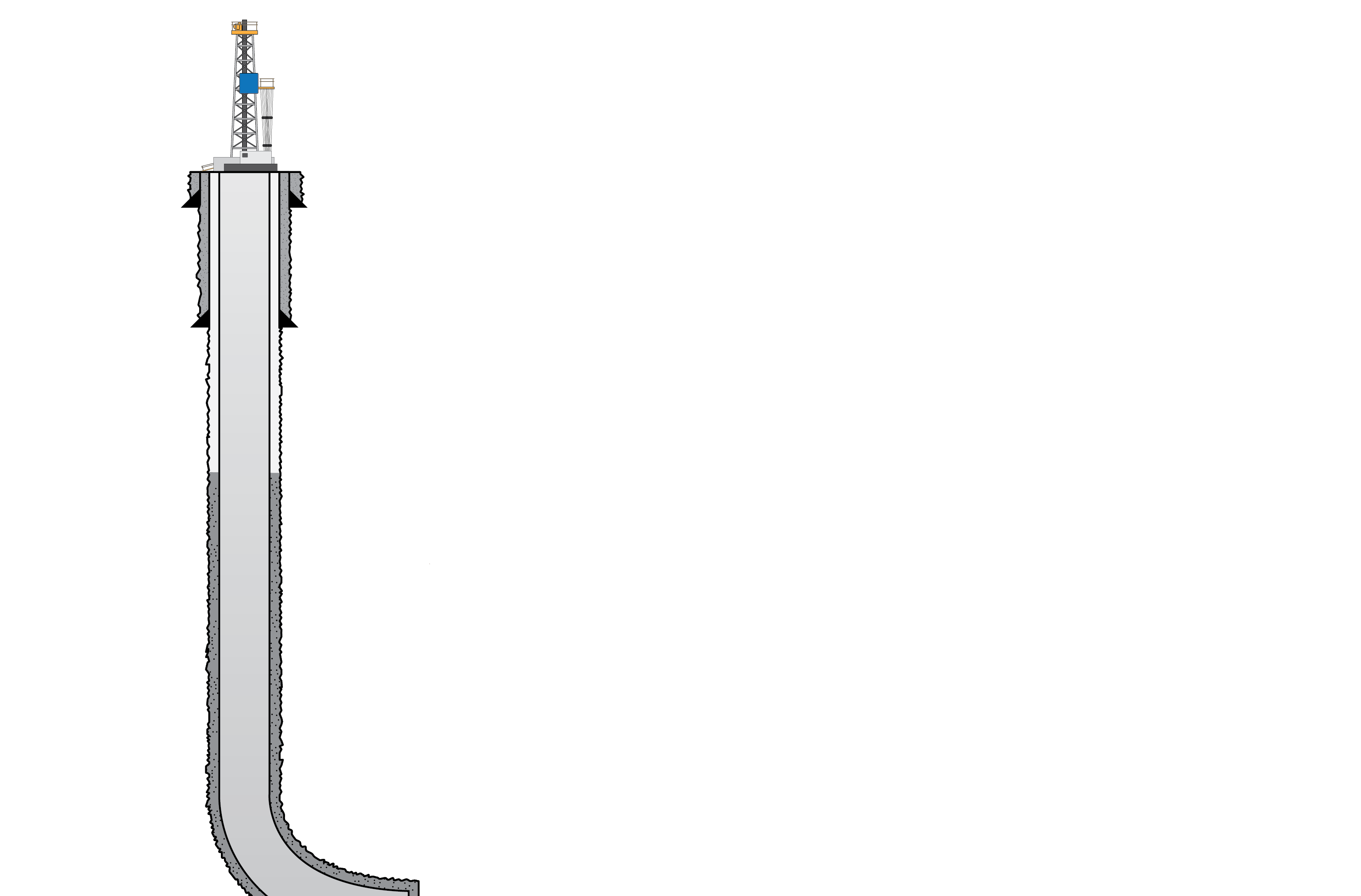 WELL CONSTRUCTION STANDARDS
CONDUCTOR  PIPE
CEMENT
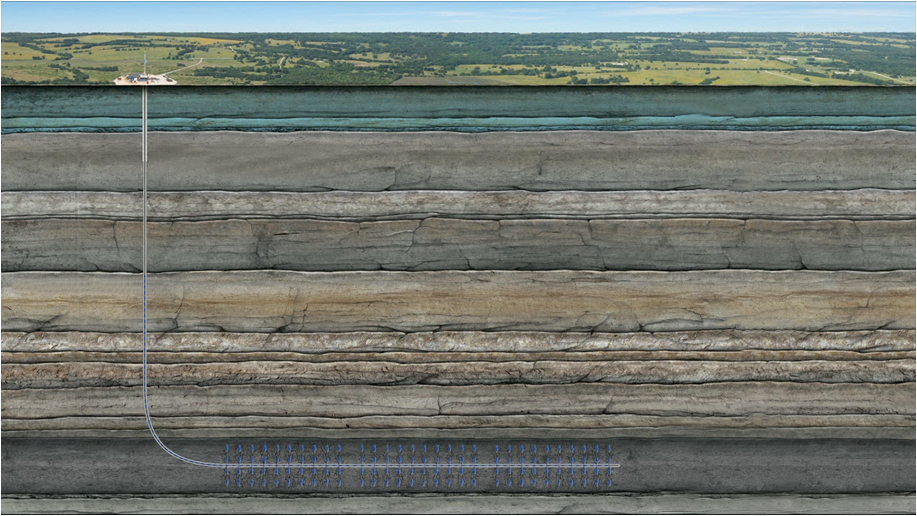 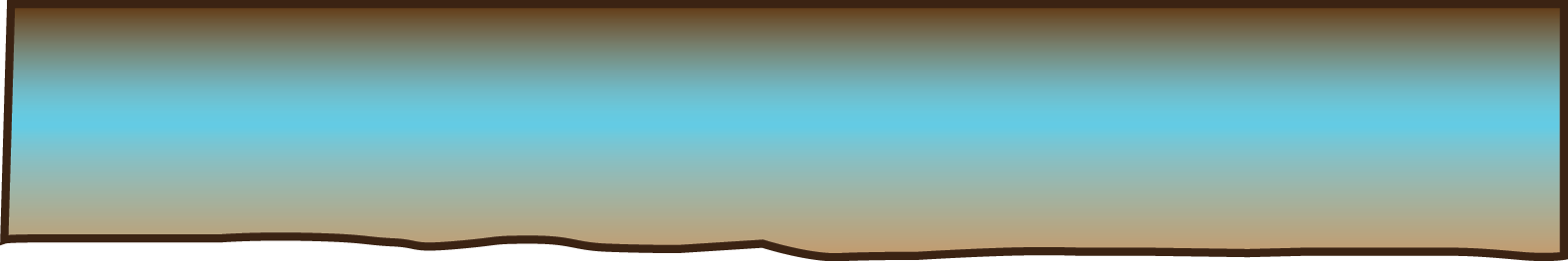 FRESH  WATER  AQUIFER  ZONE
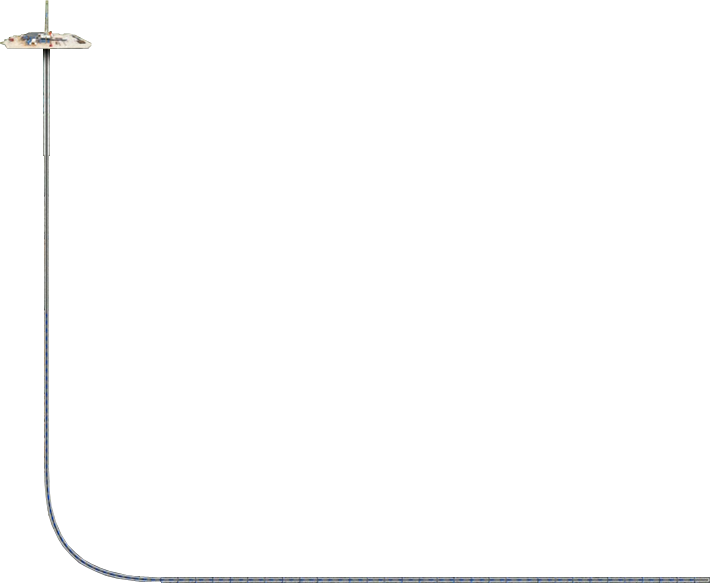 SURFACE  CASING
CEMENT
400’ Usable Fresh Water
Surface Casing 550’
PRODUCTION  CASING
2100’ Various Atoka
Sands & Shales
4000’
of Sediment
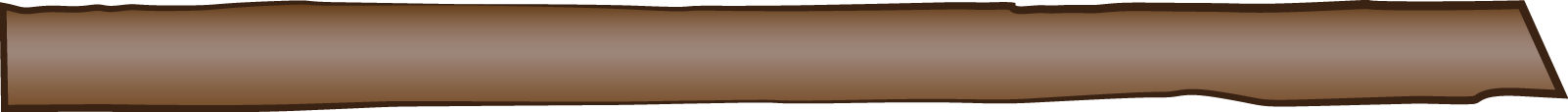 SHALLOW  PRODUCING  ZONE
1300’ Upper Hale
CEMENT
600’ Morrow Shale
300’ Fayetteville Shale
Hindsville
Cross sectional view
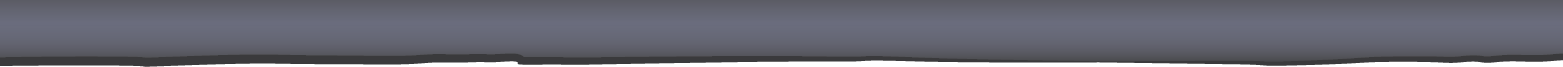 TARGET  PRODUCING  ZONE
3.  Evaluating Mechanical Integrity of Well
Internal Mechanical Integrity
Verify appropriateness of                                                             proposed casing program                                                                   (e.g., size, grade, minimum                                                            internal yield pressure, etc.)
Test casing string to ensure                                                                      it can withstand maximum                                                         stimulation pressure

External Mechanical Integrity
Verify quality of cement
Identify top of cement
Test cement job (FIT, CBL, etc.) when operations indicate inadequate coverage
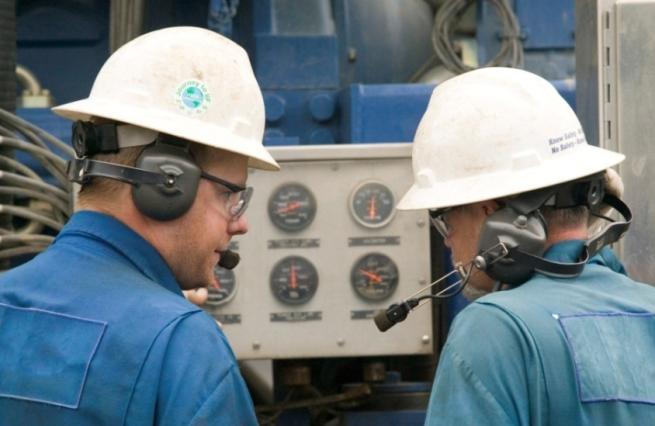 14
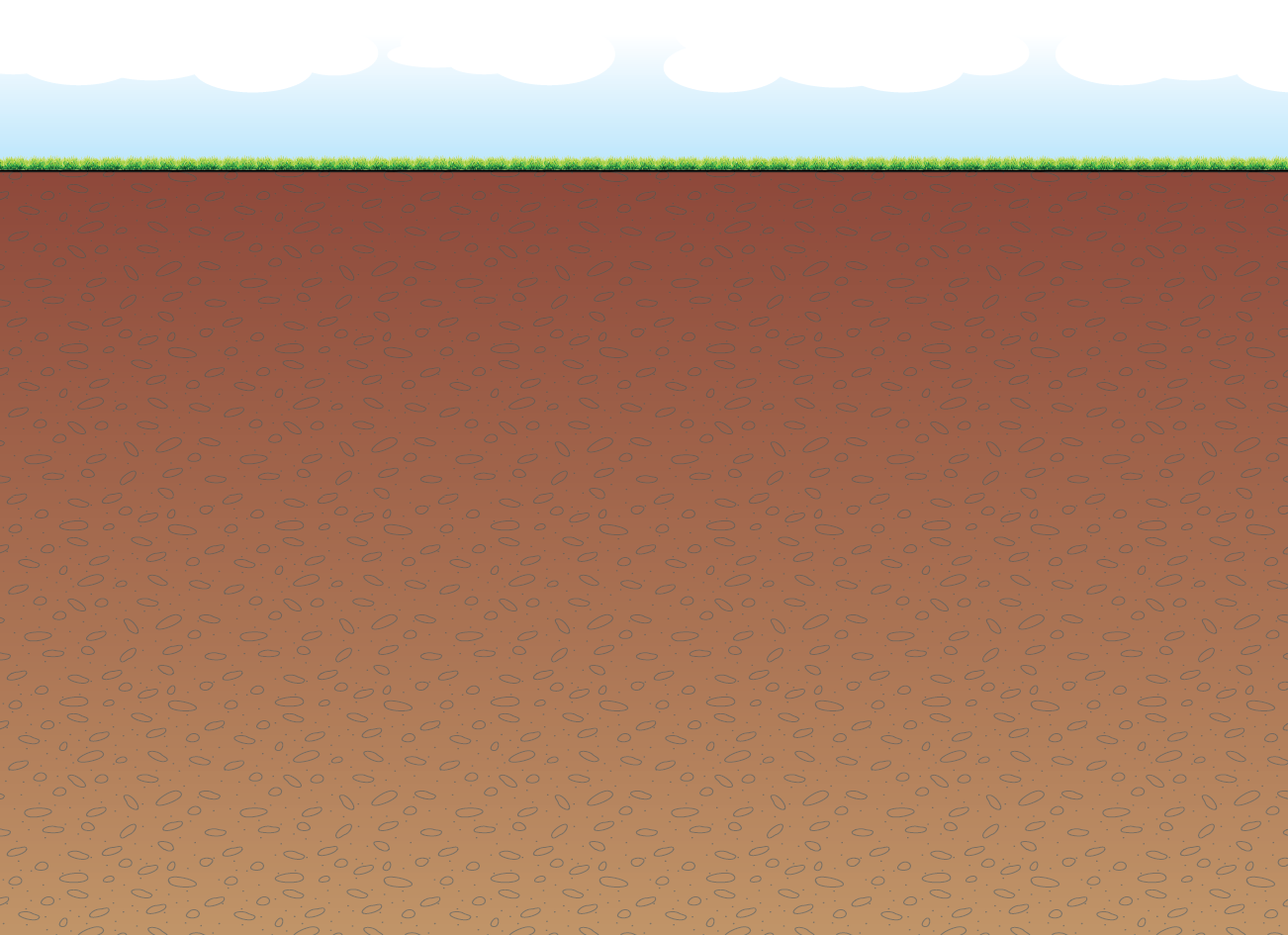 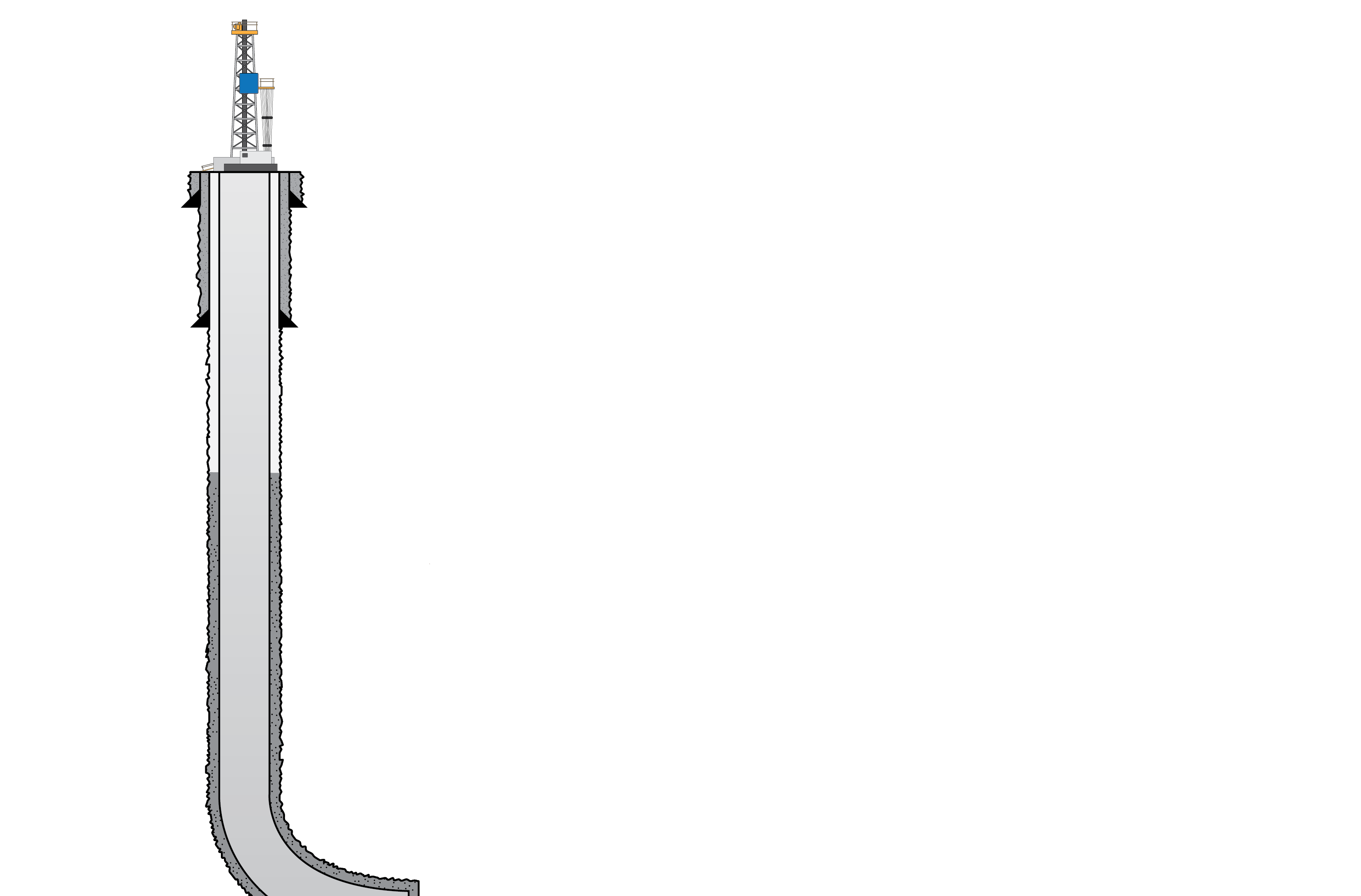 GOOD MECHANICAL INTEGRITY
CONDUCTOR  PIPE
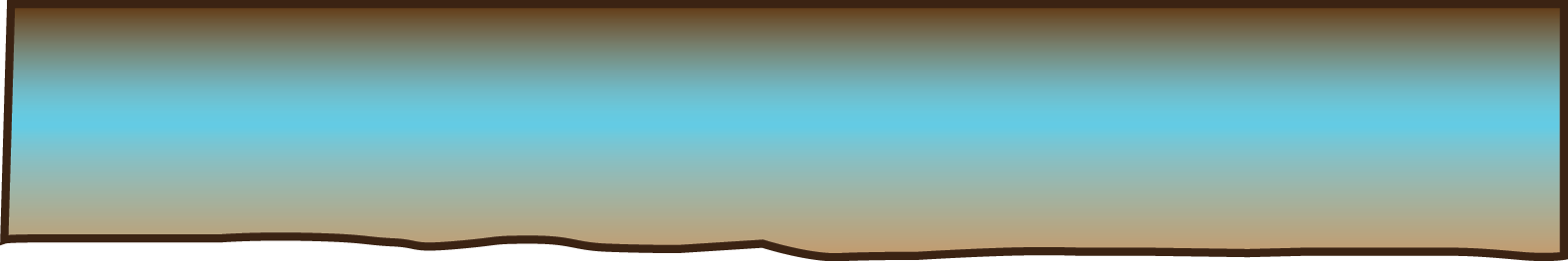 FRESH  WATER  AQUIFER  ZONE
SURFACE  CASING
PRODUCTION  CASING
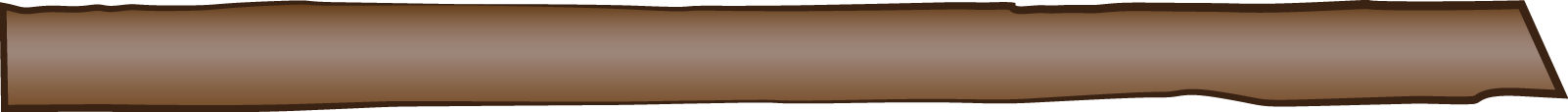 SHALLOW  PRODUCING  ZONE
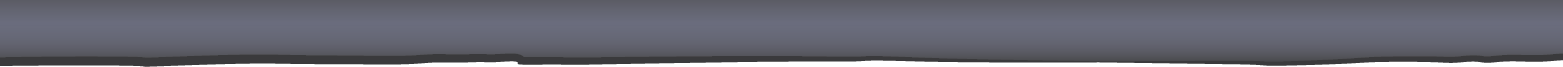 TARGET  PRODUCING  ZONE
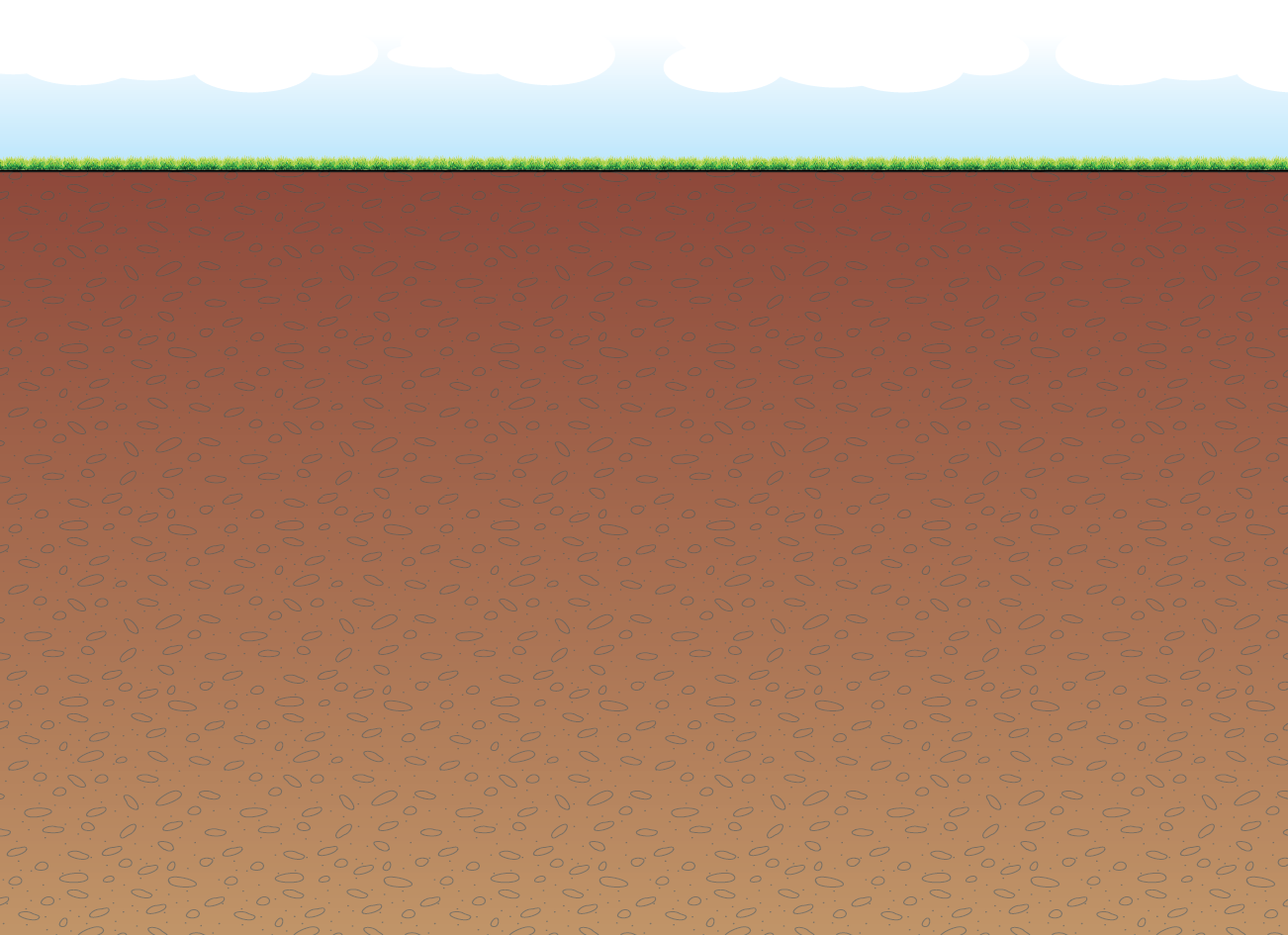 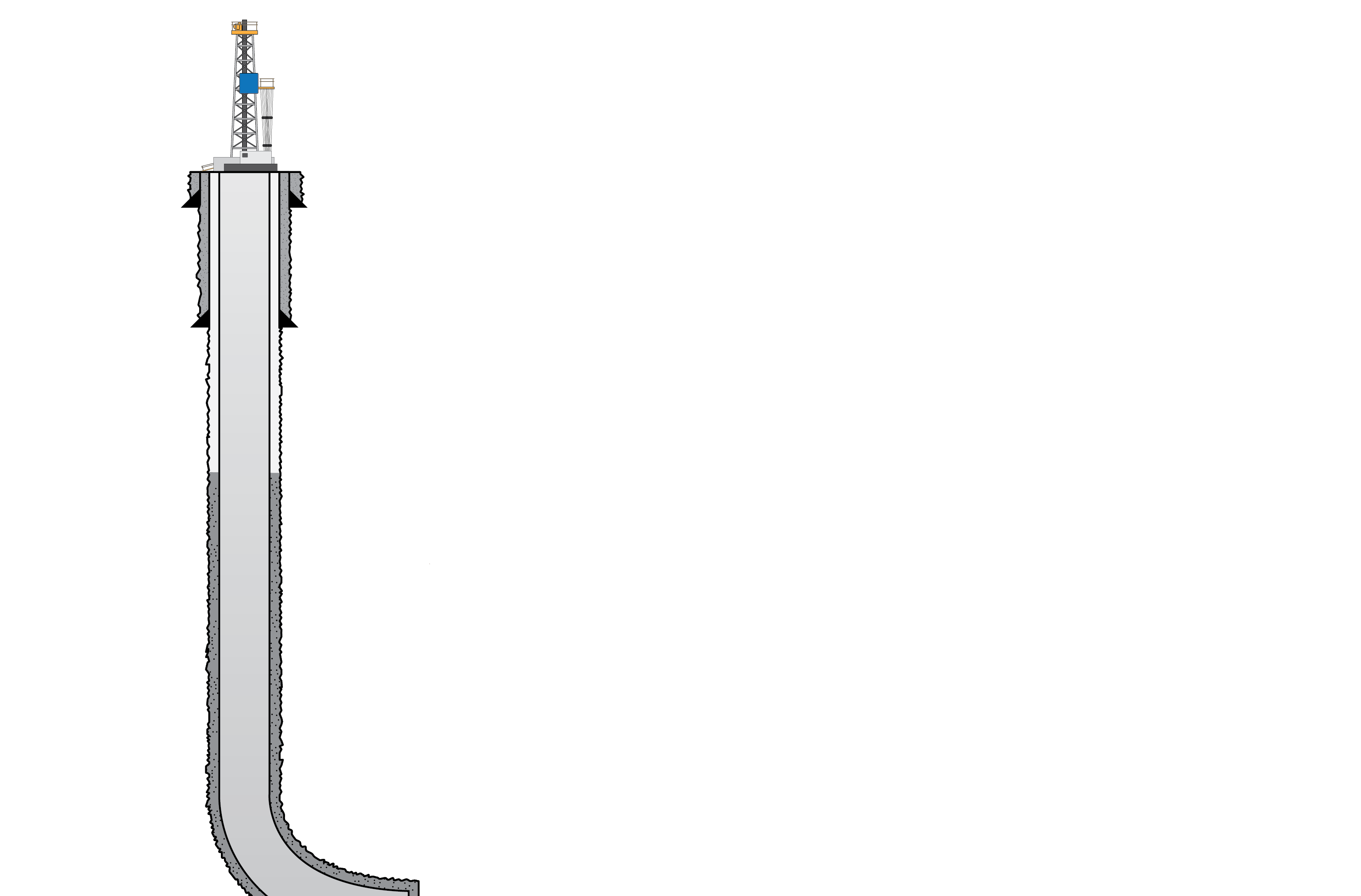 CEMENT CHANNELING
CONDUCTOR  PIPE
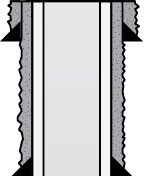 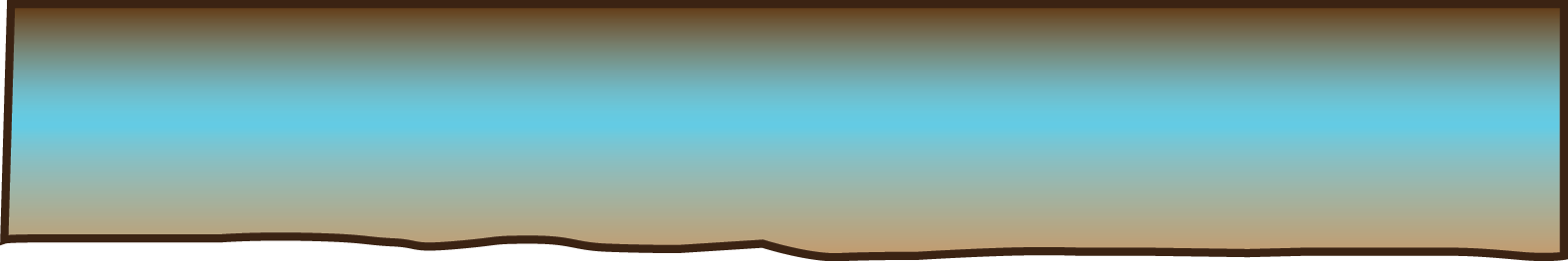 PRESSURE 
BUILDS  UP
FRESH  WATER  AQUIFER  ZONE
SURFACE  CASING
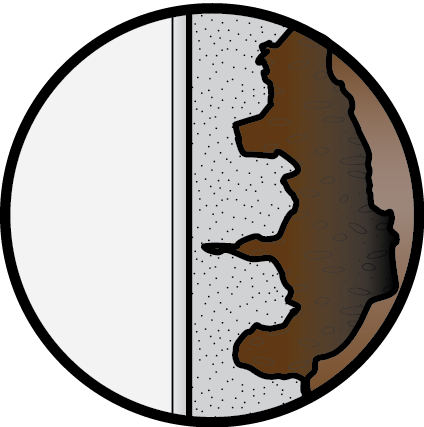 PRODUCTION  CASING
FORMATION
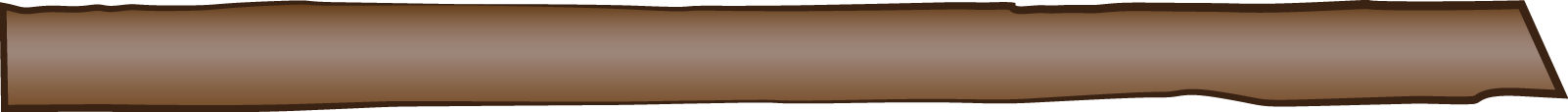 SHALLOW  PRODUCING  ZONE
CASING
CEMENT
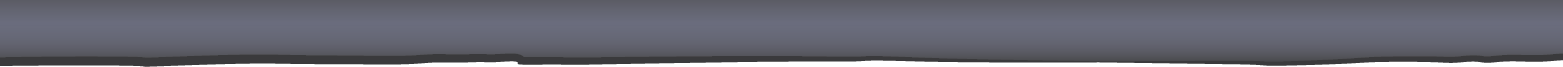 TARGET  PRODUCING  ZONE
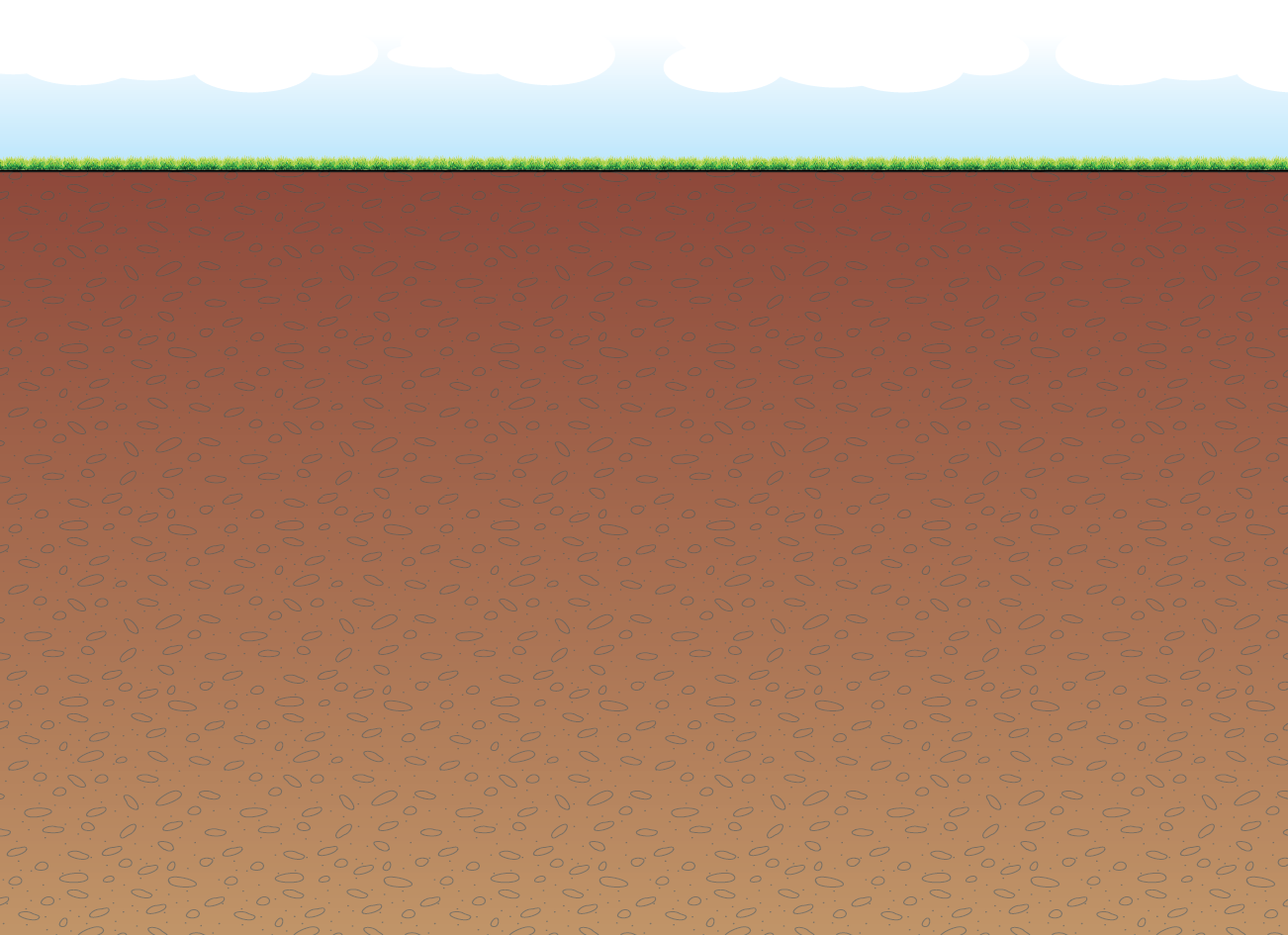 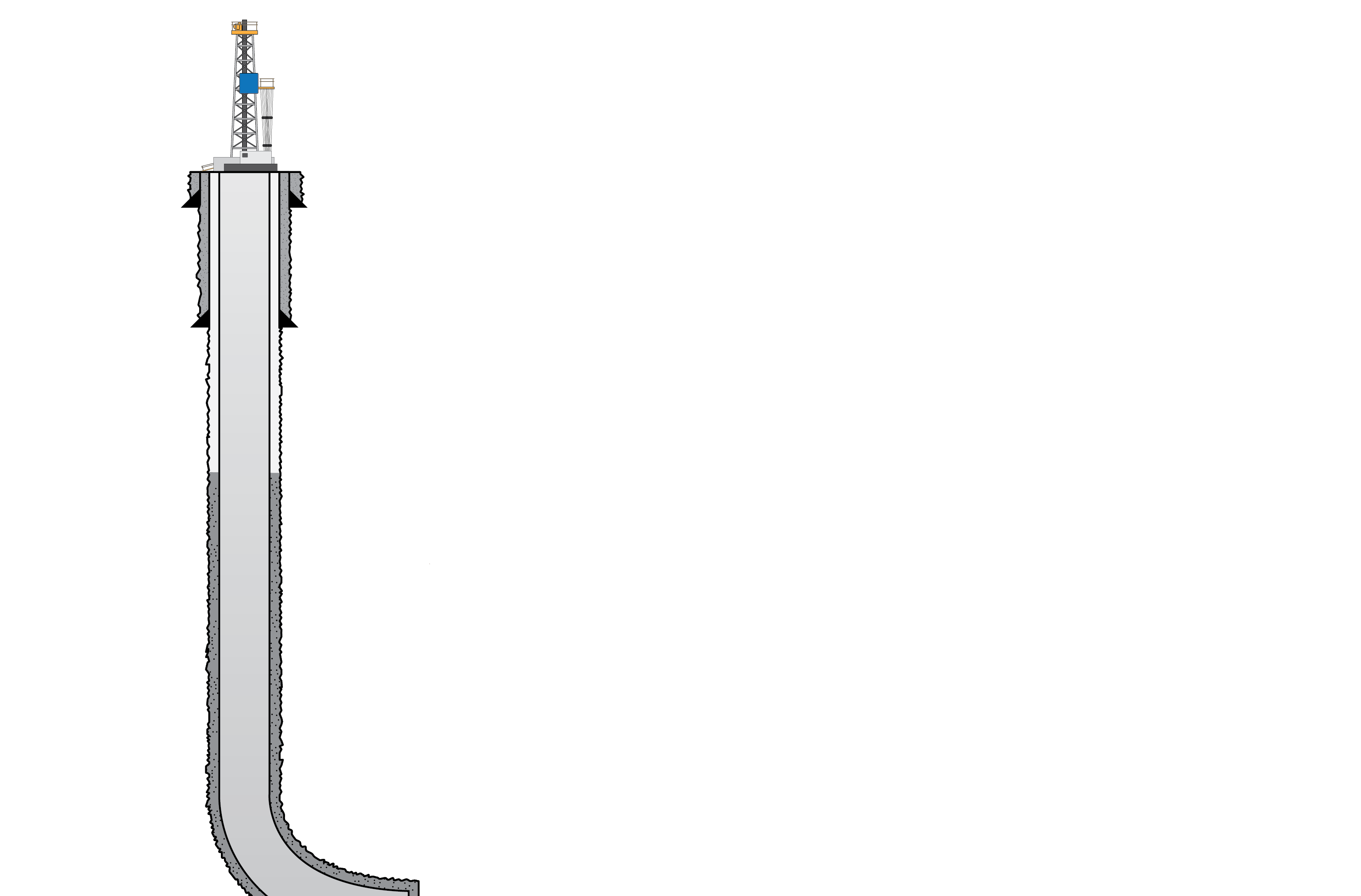 INSUFFICIENT  CEMENT  COVERAGE
CONDUCTOR  PIPE
PRESSURE 
BUILDS  UP
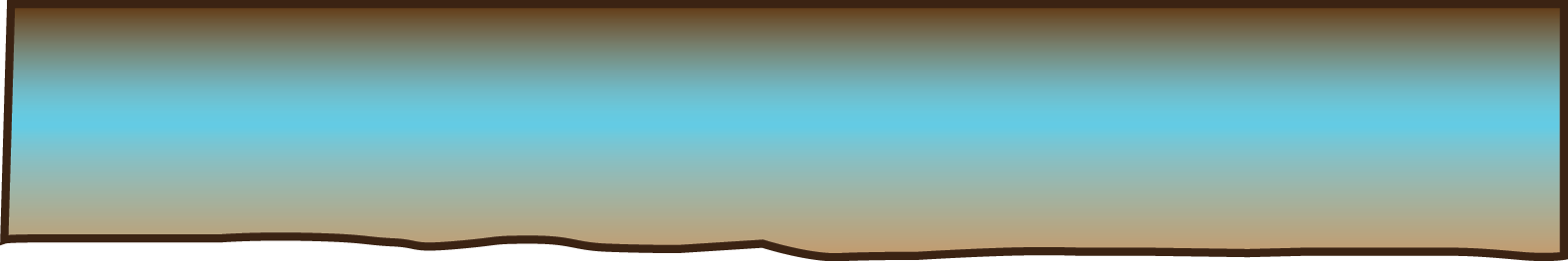 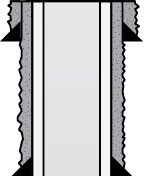 FRESH  WATER  AQUIFER  ZONE
SURFACE  CASING
PRODUCTION  CASING
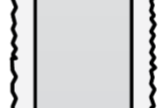 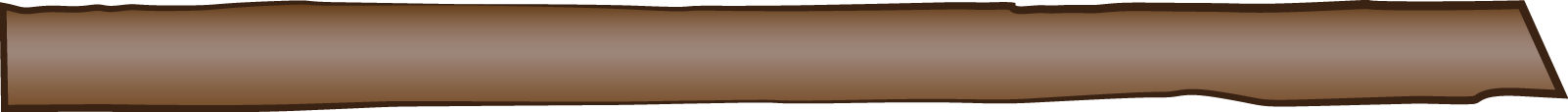 SHALLOW  PRODUCING  ZONE
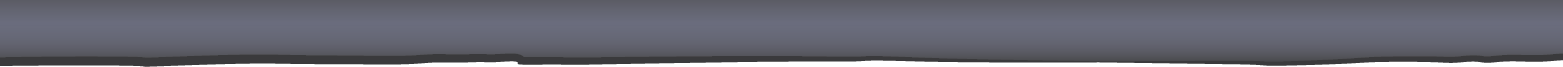 TARGET  PRODUCING  ZONE
4.  Monitoring Frac Job and Producing Well
Monitor pump pressure and rate during frac job

Monitor annular pressures during and after frac job

Terminate operations and take corrective action if abnormal pressure responses indicate mechanical integrity failure or fracture growth out of target zone
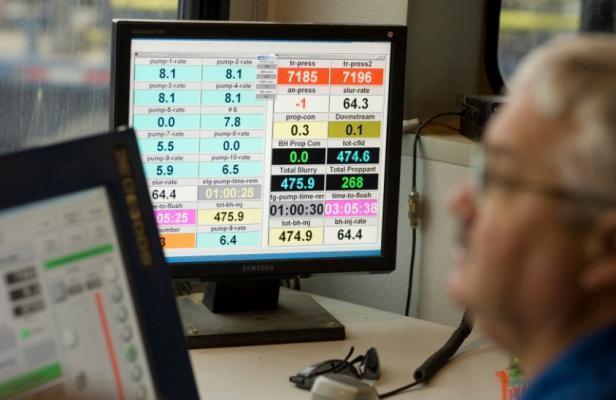 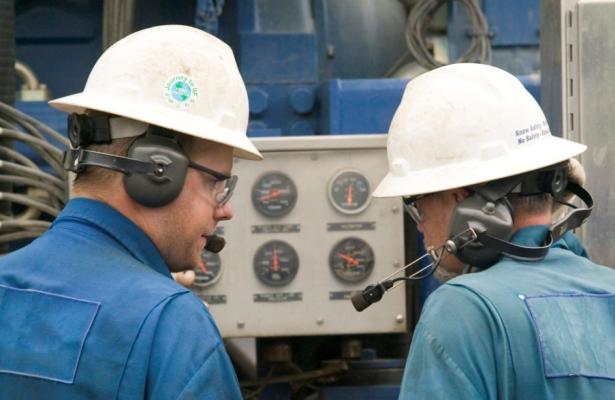 18
Regulatory Considerations
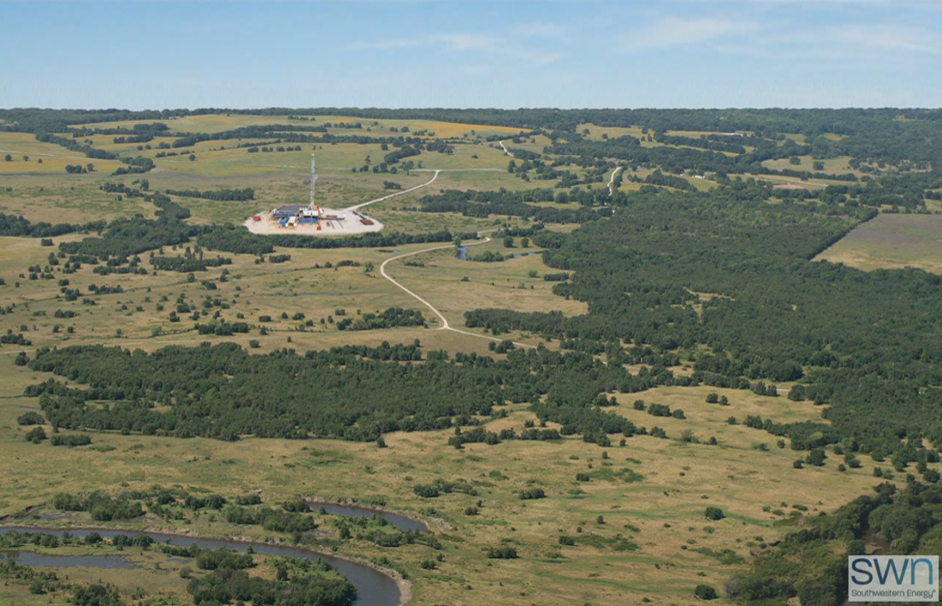 Surface Considerations
Air Emissions
Surface Impact
Water Supply
Water Handling
Water Reuse & Disposal
19
Surface Considerations
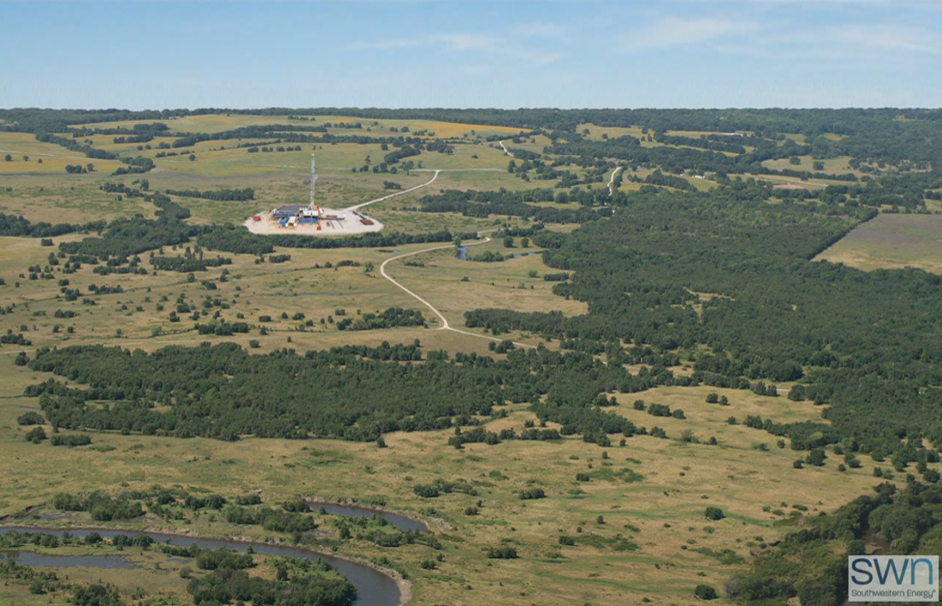 Air Emissions
Emission Type
NOx
SO2
CO
CH4
VOCs (incl. BTEX)
Reduction Technology
Catalytic reduction
Ultra-low sulfur diesel fuel
LNG and CNG fuels
Oxidation catalysts
Green completions, vapor recovery units, low bleed/no bleed pneumatic devices, plunger lift systems, leak detection
Emission Levels
EPA
Industry
State regulators
Research groups
20
Fulfilling the Promise of Natural Gas
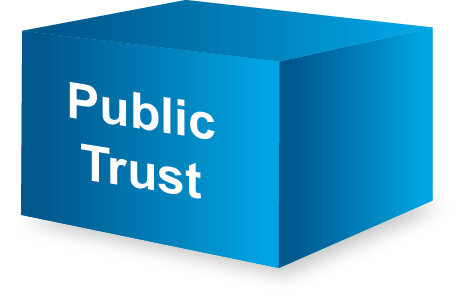 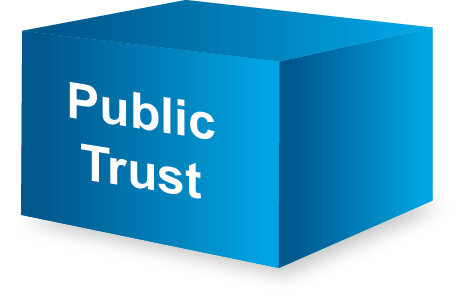 Straight talk/open dialogue

Debate the real issues

Regulation without the politics
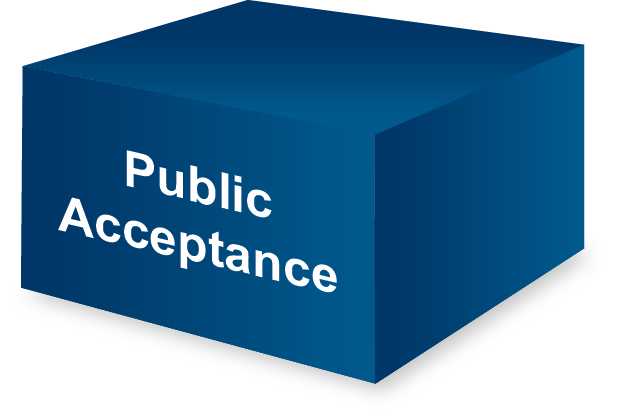 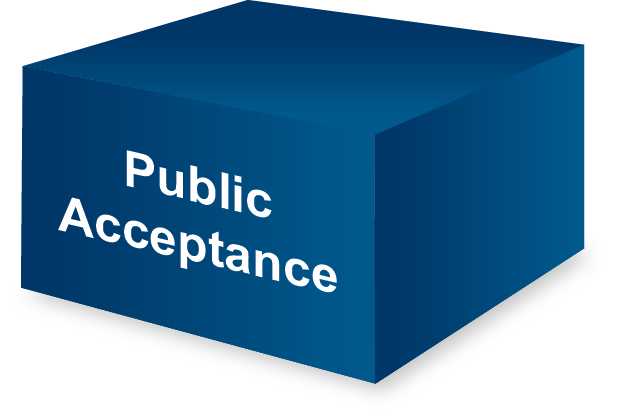 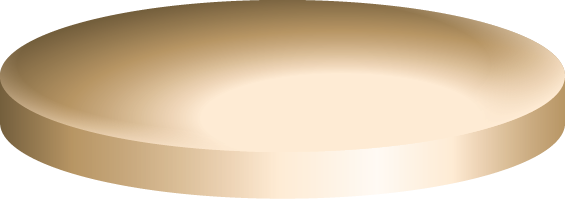 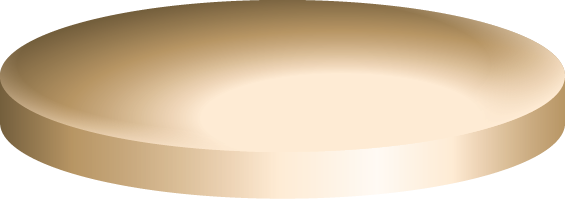 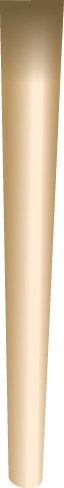 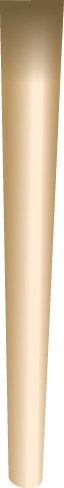 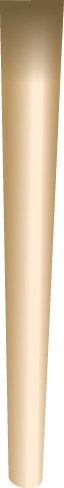 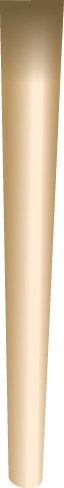 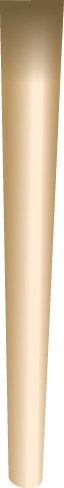 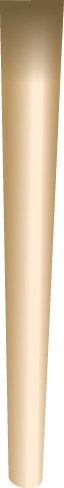 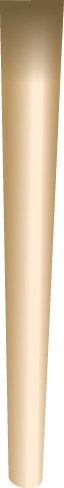 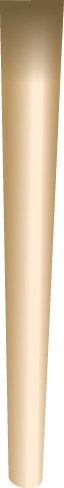 Natural Gas Industry
Natural Gas Industry
Natural Gas Industry
Environmental Groups
Environmental Groups
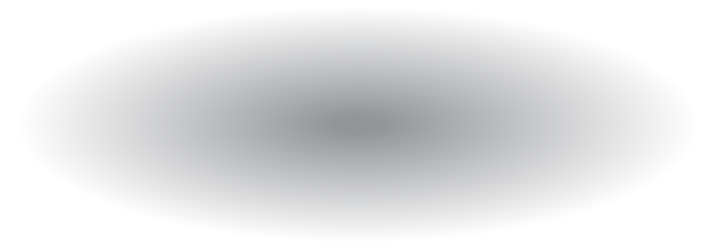 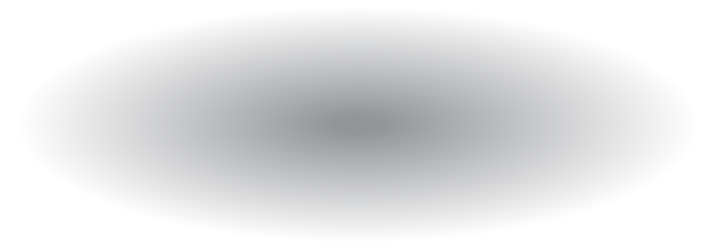 Natural Gas Industry
Environmental Groups
Regulators/Legislators
Regulators/Legislators
21
Drawing the Blueprint for a Sustainable Natural Gas Future
Denver, Colorado
January 18, 2012

Mark K. Boling
Executive Vice President & General Counsel